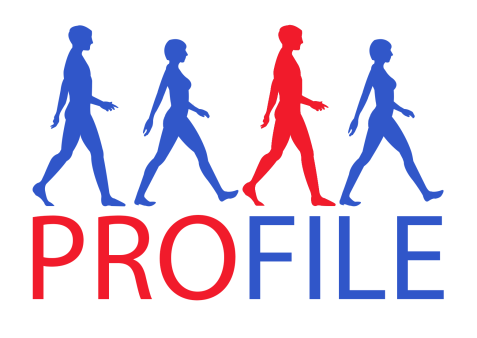 PROFILE
Pharmacy

Francis Dowling – Senior Trials Coordinator
V2.0 12.2.18
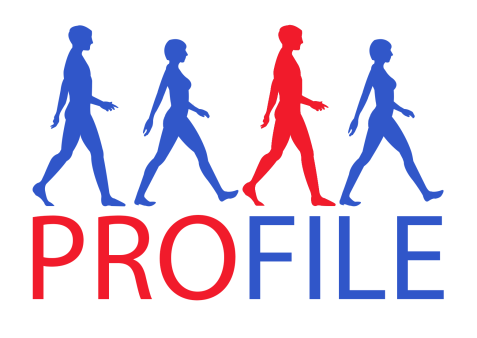 Content
Outline
Supply and prescribing study drugs at site
Orals
Remsima
Adalimumab
Returns
Personally Identifiable Information
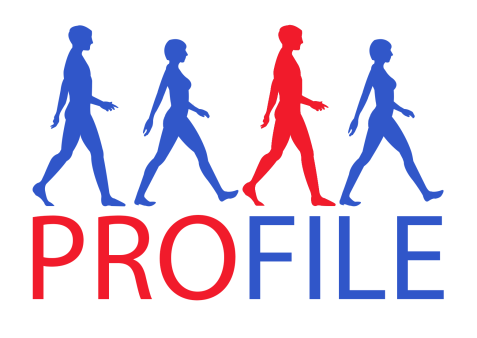 Outline
All open label in terms of medicines
Non-CTIMP: fewer ‘trial’ management requirements
All local Trust processes regarding storage and excursions for licensed medicines
Trying to mirror SOC process as much as possible
Dispensing routes
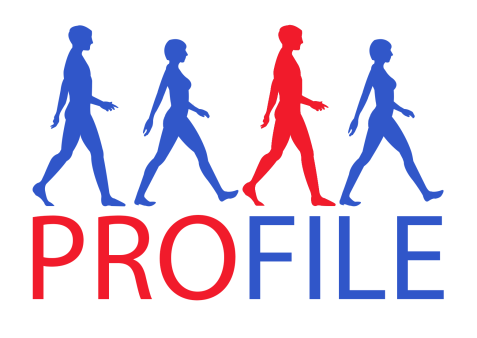 Study drugs – orals
All oral treatments prescribed and supplied by Trust as per SOC or via GP route.
Supplied via local pharmacy if outpatients (NB. Tx charges)(PPC cert)
Standard quantities as per SLA – check patients have sufficient supplies (28 day supply*)
Note no pharmacy check against protocol, just standard pharmaceutical assessment
Therefore – no drug accountability or trial labelling used
Ensure prescribing clear and adherence checks done at visits so can demonstrate protocol compliance

*a 2 month reducing steroid course will usually be supplied if prescribed as such
[Speaker Notes: Addenbrooke’s practice]
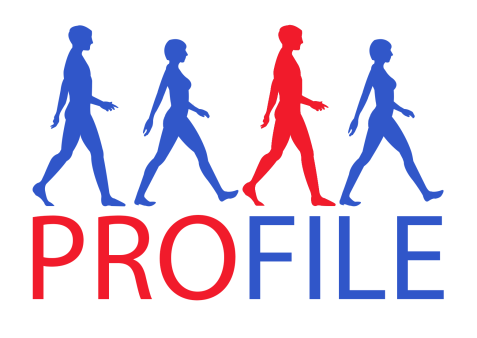 Outline – study drugs – Remsima (1)
FOC stock via Alliance Boots
Expect for treatment to take place in the infusion bay (Ward ??). 
SOC process requested by lead pharmacy but supplier has implemented trial specific manual ordering process – changes logistics for hospital supply (but some advantages to this approach)
Vial sharing is permitted within study, but trusts need to be careful
FOC: free of charge
[Speaker Notes: Addenbrooke’s practice]
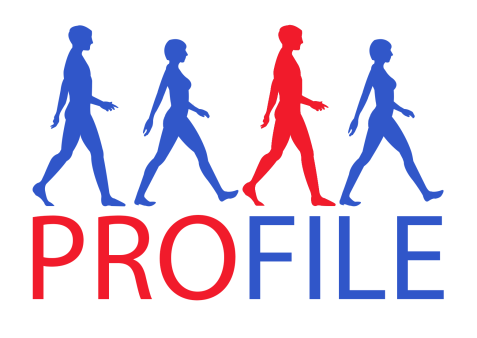 Outline – study drugs – Remsima (2)
Addenbrooke’s plan:
Trial specific manual order (not on hospital procurement system)
Stock arrives marked for trials pharmacy team attention (see order form).
Pharmacy ring-fence for PROFILE and transfer to CTD
Prescribed at least one week in advance on standard therapy plan
Ensure patients are marked as PROFILE participants on booking system AND the ward clerk is requested to enter ‘PROFILE trial’ in scheduler
Denise Rosembert (biologics lead pharmacist) or deputy will verify order, match with FOC NDC code, then route order to CTD
CTD will dispense as vials with ‘label only’ 
Ward to collect for administration
[Speaker Notes: Addenbrooke’s practice]
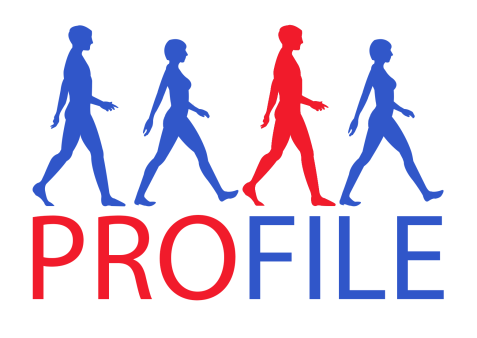 Key points – study drugs – Remsima (3)
COMMUNICATION WITH PHARMACY TEAM IS ESSENTIAL – FINANCIAL RISK TO TRUST (particularly top-down patients)
ESSENTIAL to inform pharmacy with patient details for all patients enrolled (and notify when completed study)
ESSENTIAL to log Profile trial status on scheduler with each infusion booked.
Ensure patient research tab on notes system
Infusion bay ward must be instructed not to use ward stock Remsima for PROFILE patients
[Speaker Notes: Addenbrooke’s practice]
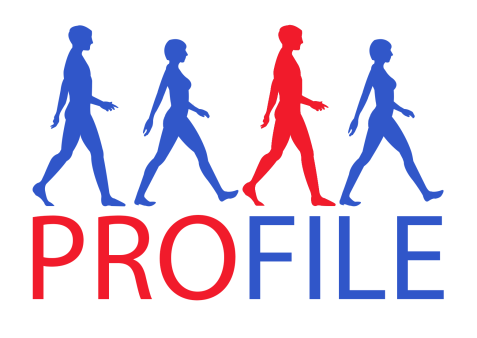 Outline – study drugs - Adalimumab
Use SOC supply method (Homecare at CUH)
Trust will reimburse by some method
Address if/when required
[Speaker Notes: Addenbrooke’s practice]
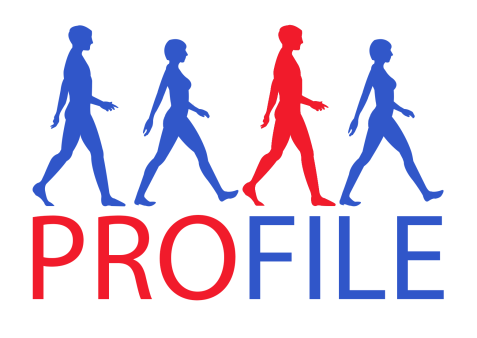 Returns
No pharmacy returns required – non-CTIMP and no pharmacy accountability maintained.  
Orals: trial team to dispose via standard Trust process 
Vials/packaging: disposed of on ward as per standard process
Prefilled syringes: patient to dispose of used injections in sharps bin
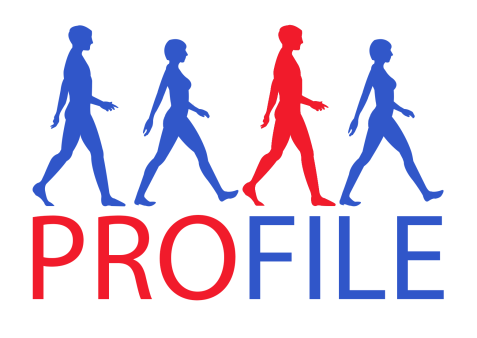 Personally Identifiable Information (includes scanning prescriptions to send)
IF EMAILING ANY PERSONALLY IDENTIFIABLE INFORMATION IN ADVANCE, THESE MUST ONLY BE VIA TRUST OR NHS.NET ADDRESSES, NOT UNIVERSITY ACCOUNTS.  
(NHS.NET to NHS.NET) 
NHS.NET to Trust.nhs.uk or vice versa 
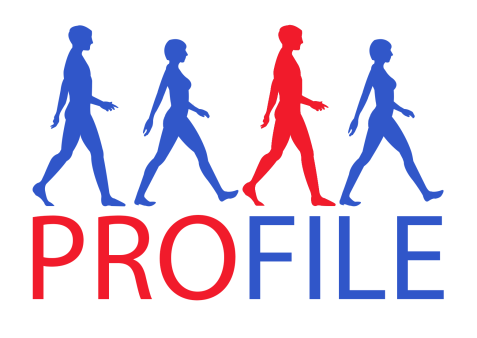 Other
ANY QUESTIONS?